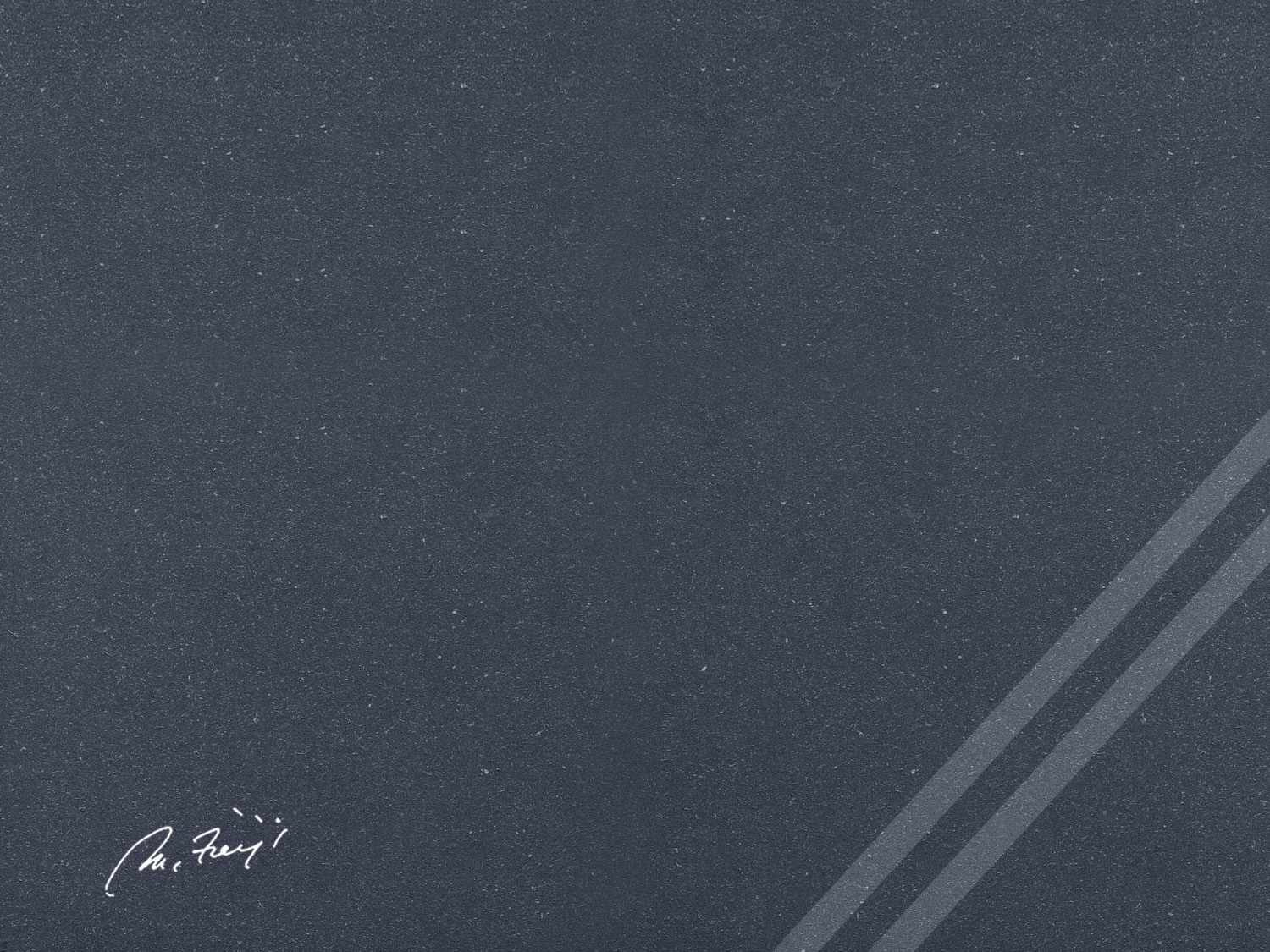 Aftermath of the Economic Policiesfor the Productive Sectors in Lebanon since 1993
By Musa Freiji


FAFS - AUB
Feb. 21, 2017
Content
Economic Policies

Globalization and its impact

Lebanese Economic Policies

Results of the Lebanese Economic Policies

Solutions

Final Word
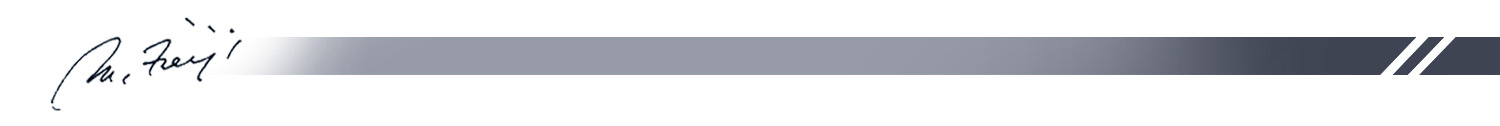 2
Economic Policies
Economic Policies should serve the interest of the people:
 
Ensure lowest possible unemployment

Ensure lowest possible inflation
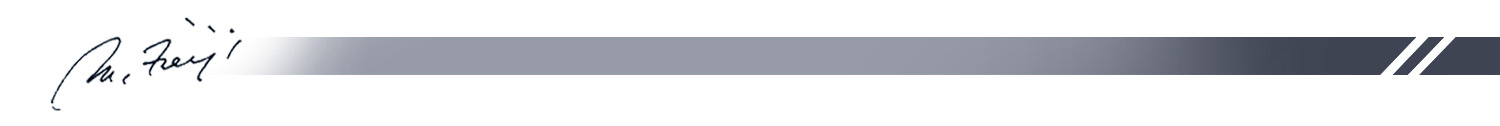 3
Globalization and its Impact
In the Nineties, Globalization has become blindly an attractive target to most countries:

GAFTA in the Sixties

WTO in the Nineties
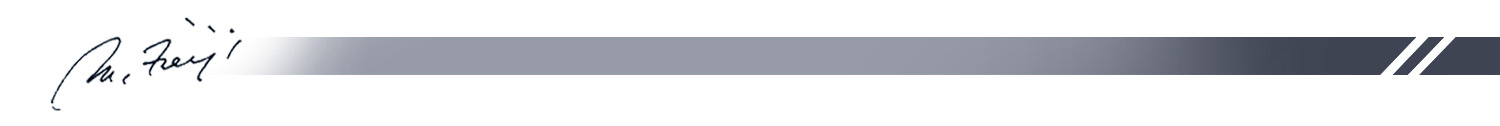 4
Globalization and its Impact (Cont.)
Only Exporting Countries benefit from Globalization: 

Industrial countries
Developing countries
Under-developed countries
Direct subsidies
Export subsidies
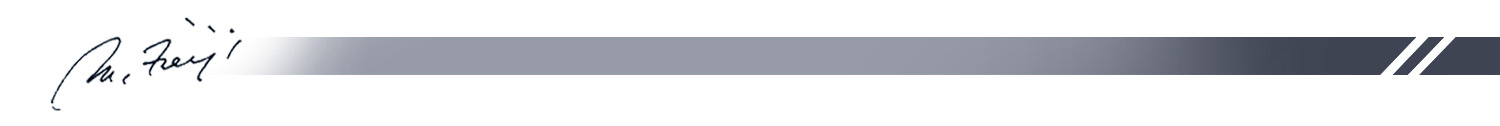 5
Lebanese Economic Policies
Lebanon decided to adopt the globalization policy in Nov. 2000 via a law passed by the parliament No. 4377

Lebanon started negotiations in 2000 with WTO to become a full member rather than an observant member – still negotiating…
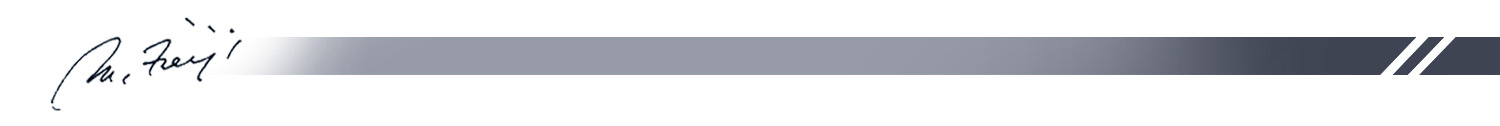 6
Lebanese Economic Policies (Cont.)
In compliance with WTO demands:
Reduced average tariffs on imports to 5%
Passed a revised Consumer Protection Law
Passed a revised National Production Protection Law
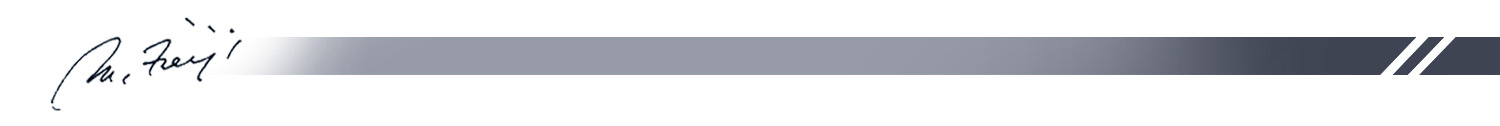 7
Results of the Lebanese Economic Policies
Closure of the shoes industry

Closure of the garment industry

Closure of most of the medicinal industry

Stoppage of legumes production

Stoppage of sugar production

Reduction in milk, meat and poultry production
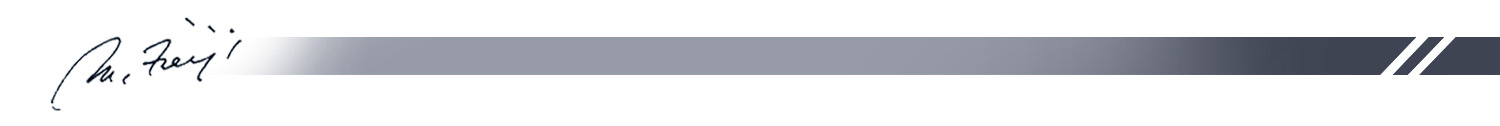 8
Results of the Lebanese Economic Policies (Cont.)
Unemployment plummeted to 25%

Trade deficit escalated to 89% (USD 22.5 billion imports vs. USD 2.5 billion exports)

Government deficit is increasing USD 10 billion every year. Now exceeded USD 80 billion
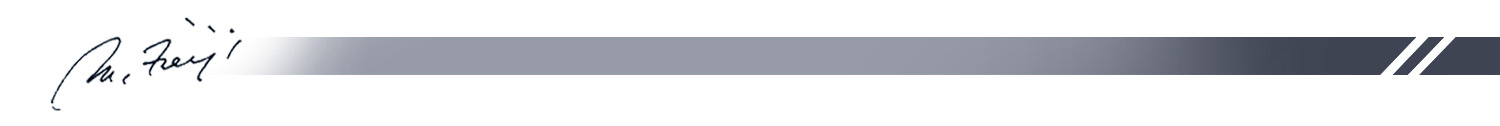 9
Results of the Lebanese Economic Policies (Cont.)
Tourism did not cover the gap due to regional conflicts

Present employment ability is 5,000/yr. while university graduates exceed 30,000/yr.

Employment chances in the GCC countries and Africa are diminishing
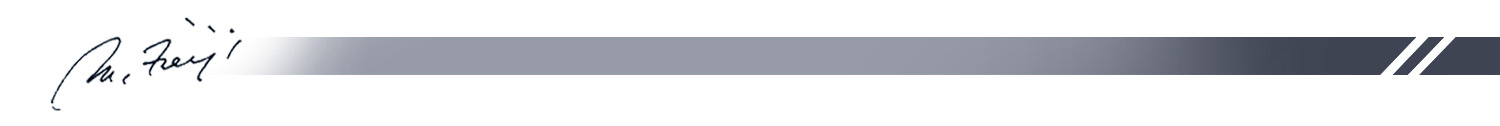 10
Solutions
Redraft Consumer Protection Law

Redraft National Production Protection Law

Effective decrease levels of imported goods that are producible in Lebanon to reduce the Trade Deficit
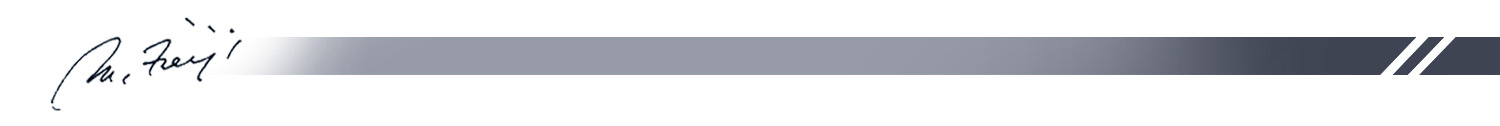 11
Solutions (Cont.)
These measures will:

Entice investment in protected productive areas

Absorb 50% or more of the university graduates

Reduce trade deficit

Sell local production in the local market
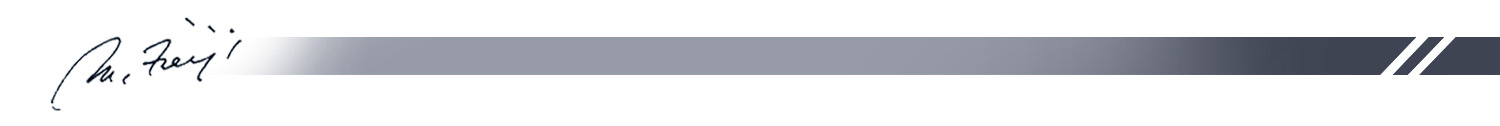 12
Final Word
For Lebanon or any other country to elevate itself from a developing country to a developed country and eventually to an industrial country, it has to adopt a protective policy in order to allow the learning process to take its time and effect in every sector and discipline.
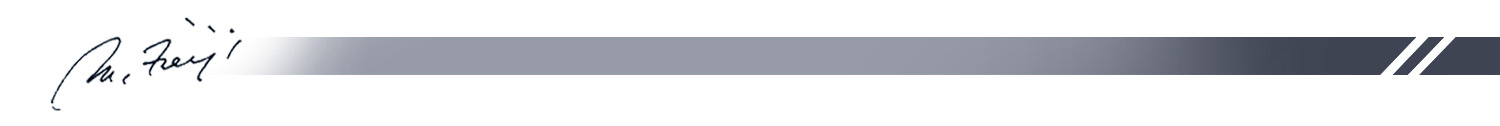 13
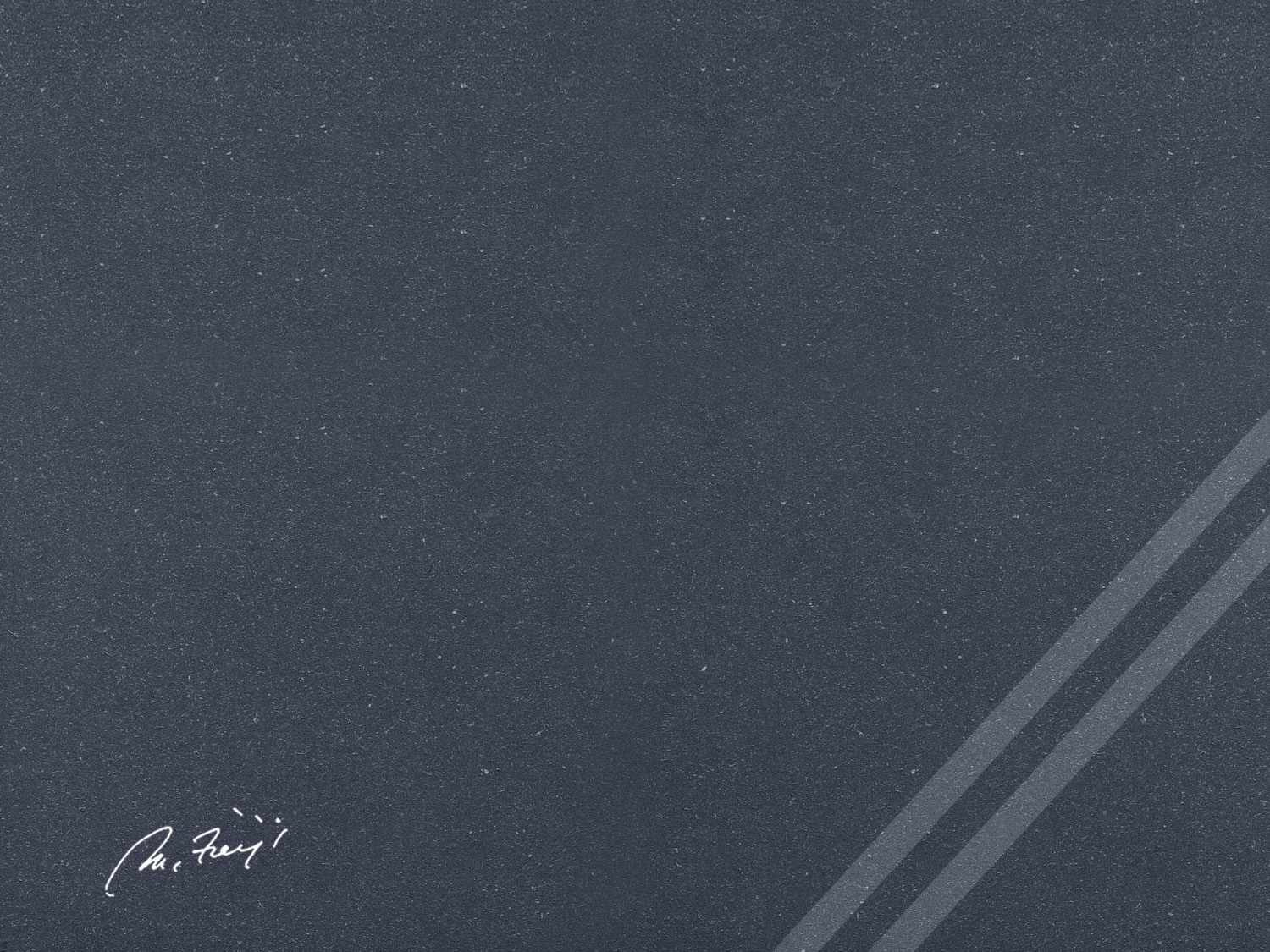 Thank you,
14